Теорема Пифагора
Автор Булдина Л.В.
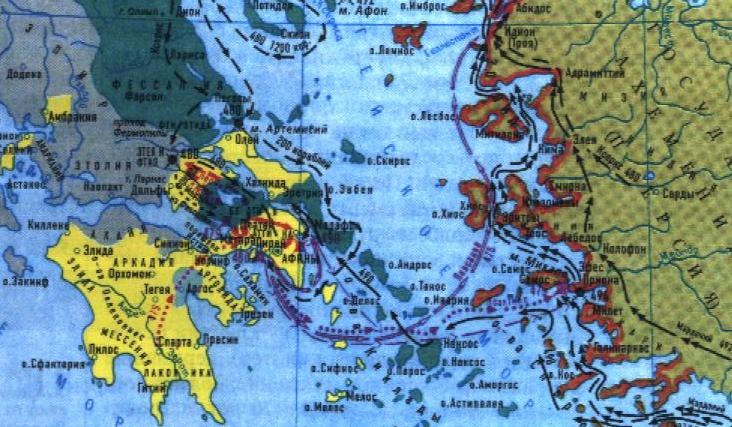 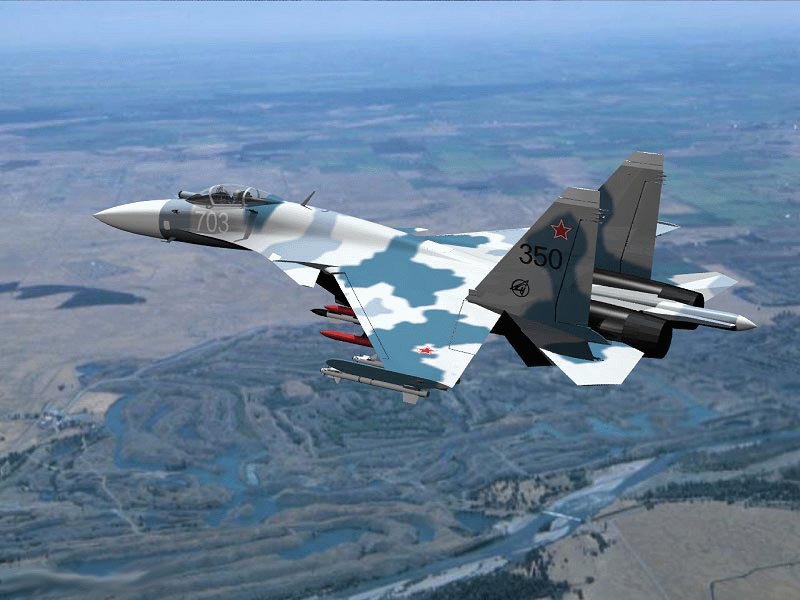 ?
6
К
м
8 км
А
N
Р
Q
М
С
В
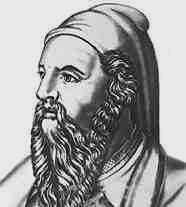 580 – 500 лет до н. э.
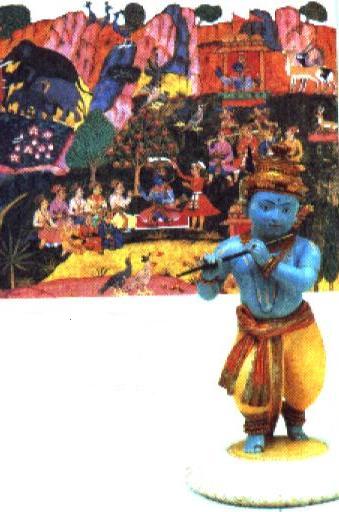 Древняя индия
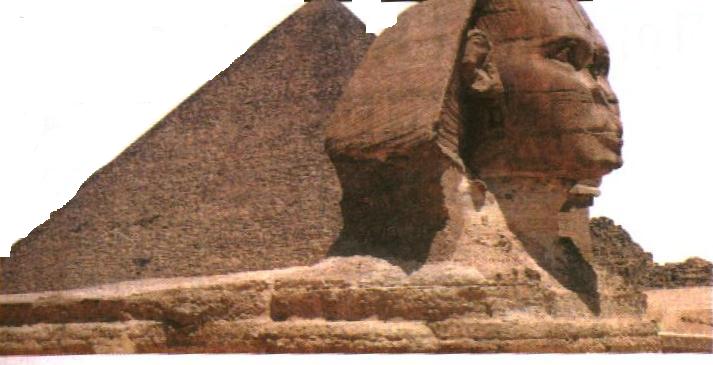 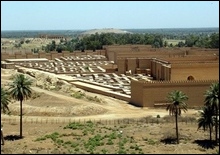 Древний Вавилон
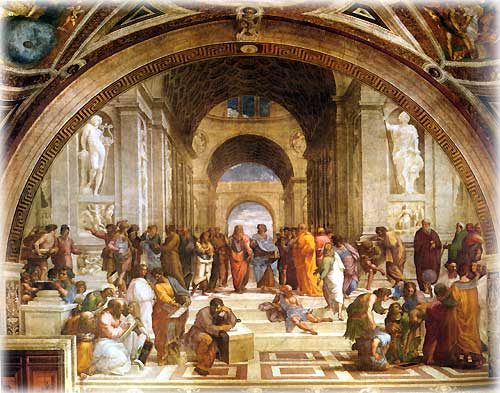 Рафаэль. Афинская школа. (1510 – 1511 )
Заповеди школы
Делай лишь то, что впоследствии не омрачит тебя и не заставит раскаиваться.
Не делай никогда того, чего не знаешь, но научись всему, что нужно знать.
Не пренебрегай здоровьем своего тела.
Научись жить просто и без роскоши.
Либо молчи, либо говори то, что ценнее молчания.
Не закрывай глаза, когда хочешь спать, не разобравши всех своих поступков за день.
Теорема: В прямоугольном треугольнике квадрат гипотенузы равен сумме квадратов катетов
Дано: прямоугольный треугольник.
         Катеты  а, b.
         Гипотенуза с.
Доказать:     с ² = а ²  + b²
Доказательство: 
Достроим  треугольник до квадрата со стороной  а + b
Площадь этого квадрата равна (а + b) ²= а²+2аb + b²
C другой стороны этот квадрат составлен из четырех равных прямоугольных треугольников, площадь каждого из которых равна  ½аb  и квадрата со стороной с, поэтому :  S = 4 ½аb + с² = 2аb + с²
Получили : а² + 2аb + b² = 2аb  + с²  откуда      
 с² = а² + b²      теорема доказана.
b
а
а
с
b
с
с
с
b
а
а
b
Пифагоровы штаныВо все стороны равны.
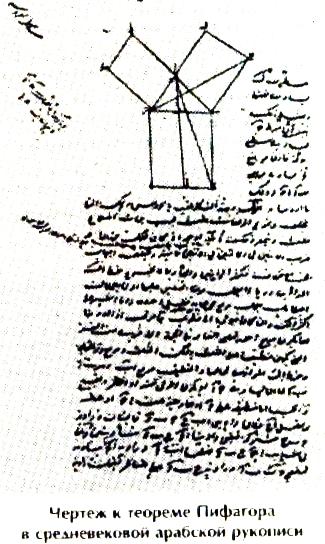 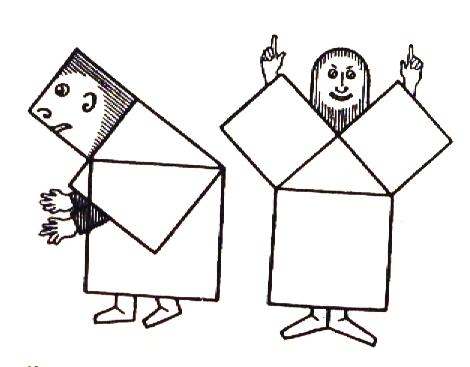 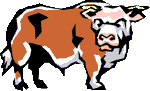 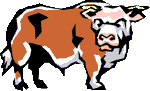 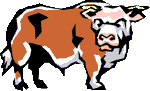 Пребудет вечной истина, как скоро
Её познает слабый человек !
И ныне теорема Пифагора
Верна, как и в его далекий век.

Обильно было жертвоприношенье
Богам от Пифагора. Сто быков
Он отдал на закланье и сожженье
За света луч, пришедший с облаков

Поэтому всегда с тех самых пор,
Чуть истина рождается на свет,
Быки ревут, её почуя , вслед.

Они не в силах свету помешать,
А могут лишь, закрыв глаза, дрожать
От страха, что вселил в них Пифагор.
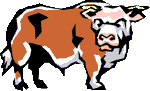 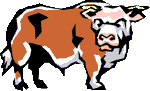 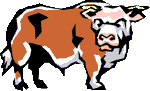 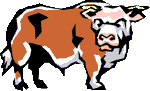 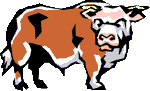 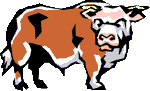 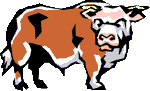 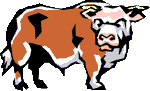 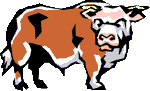 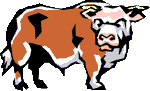 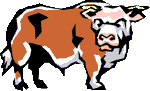 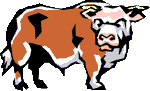 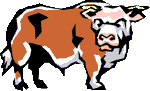 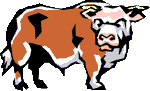 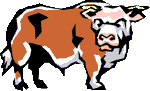 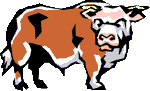 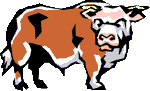 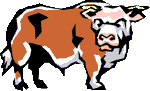 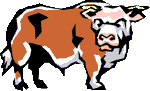 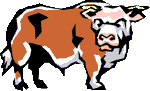 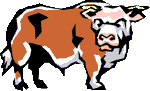 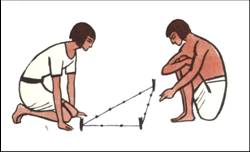 Египетский треугольник
Дом. Задание: п.54 , № 483(в), 484 (в, г, д),  № 47 из рабочей тетради